Coordinate system for the GIF as defined for CMS RPCs
Nicolas and Ian
13 Oct 2015
Aims
Establish 2 measured parameters to readily keep up to date the diagram of the chamber positions in the GIF++.
 Establish the coordinates of the chamber position with respect to the source and nominal beam positions.

Contents
Defining the coordinate systems
Base Bunker diagram ( no details, gas panels etc)
Trolley specification, with present chamber position.
Our chambers have potentially 6 degrees of freedom.
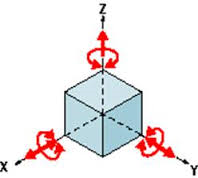 We will only deal with translations and no rotations
Steps to defining the strip position
Measurement of each trolley position (X,Z) within the Bunker volume.
Definition of each chamber in the trolley, (X,Y,Z)
Definition of each strip or eta division within the chamber structure.

Nota the case of the rolling chambers in T0/3 must be defined wrt the trolley and or the Jura wall for each “X” position.
Diagrams and Referentials
Diagram defining the possible positions of the trolleys within the bunker, constrained by cable trays, Gas PP, rails for TGC shielding etc.
First establish base diagram of Bunker & infrastructure for establishing chamber position wrt the beam and source .
Second referential points on the trolleys wrt the source centre.
Third the location of the chambers wrt ref point on the trolleys.
Fourth the position of the strips wrt the trolleys.
Final strip spacial definition with respect to Source in X,Y & Z.
“Y”
Strip
“X”
“Z”
Source
(0,0,0)
Ian Crotty
1 Oct 2015
Bunker parameter Space capital X,Y & Z.
T0
(X,Y,Z)
Measure “X”
Source
Measure “Z”
Jura wall
Down Stream Wall
Ian Crotty
1 Oct 2015
Chamber positions on T0
2nd Co-ordinate definition
Small “y” coordinates
Small “z” coordinates
Small “x” coordinates
Strip positions on chamber
3nd Co-ordinate definition
Small “z” coordinates
Small “y3” coordinates
Small “x” coordinates
Final strip spacial definition with respect to Source in X,Y & Z.
“Y”
Strip
“X”
“Z”
Source
(0,0,0)
Ian Crotty
1 Oct 2015
Base diagram of facility
X = 0 @ Centre of source positive values are towards Jura with the source at 2748 + 530mm = 3278mm from Jura wall.
Y = 0 @ Centre of source positive values upwards.
Z = 0 @ Centre of source positive values are down stream.
Nominal Beam and source are 1640mm above steel floor (LHC ref 2060mm above 887 hall floor).
Source aperture open angle = 74degrees.
Bunker height upstream 4386mm
Bunker height down stream 5183mm
12025
Base diagram
+X
+Z
2748
4825
6177
BEAM
1545
Source
1530
730
Nominal Beam Line
2800
Trolley T1 specifications and ref points
Y
Y=0 from surface of PTFE plate
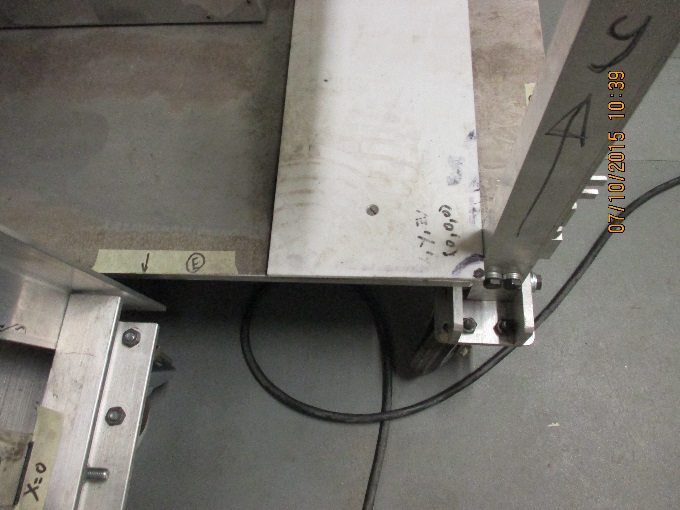 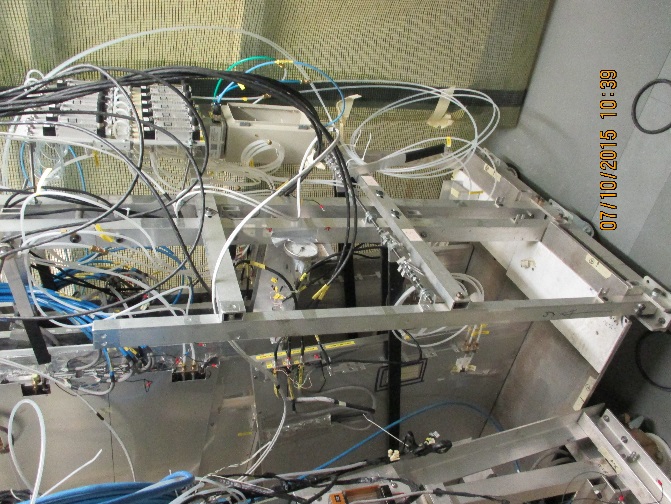 X=0
Z=0
Y
X
Z
T1 zero ref points and chamber positions
1045
360
1383
2197
1378
Represents (0,0,0)
Position in Z ??
Height 282
Trolley T0 specifications and ref points (1)
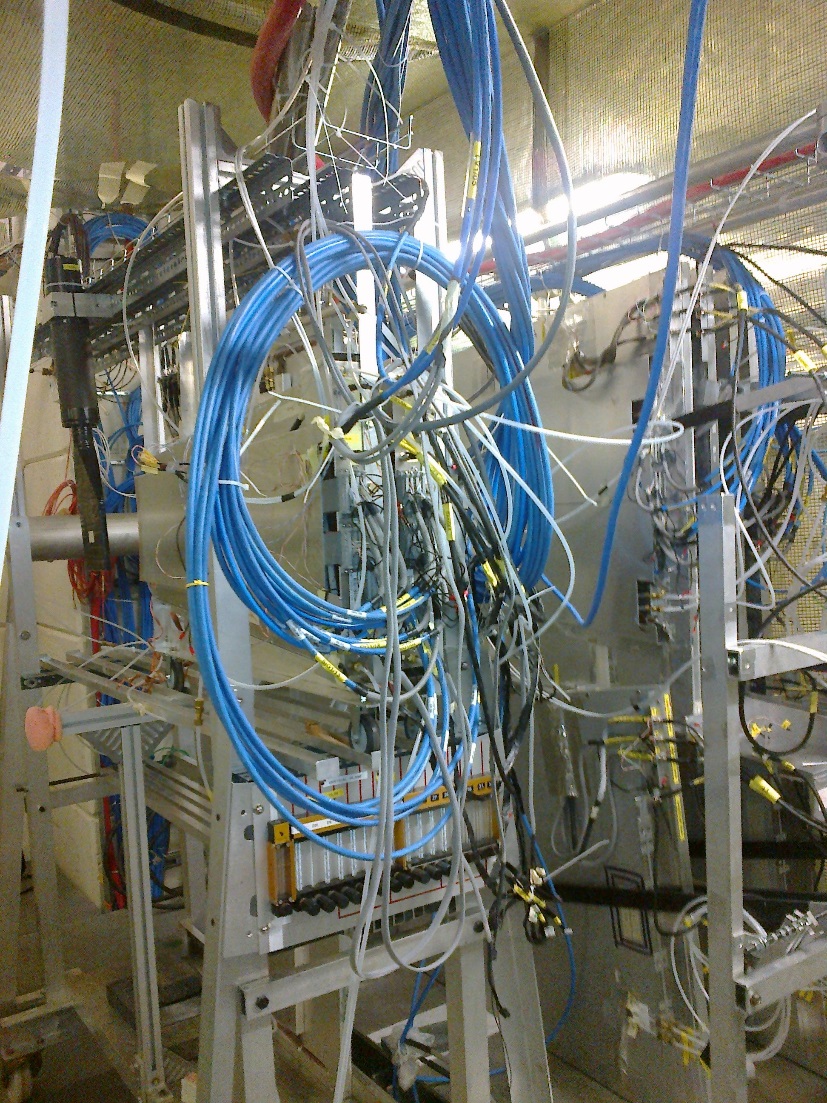 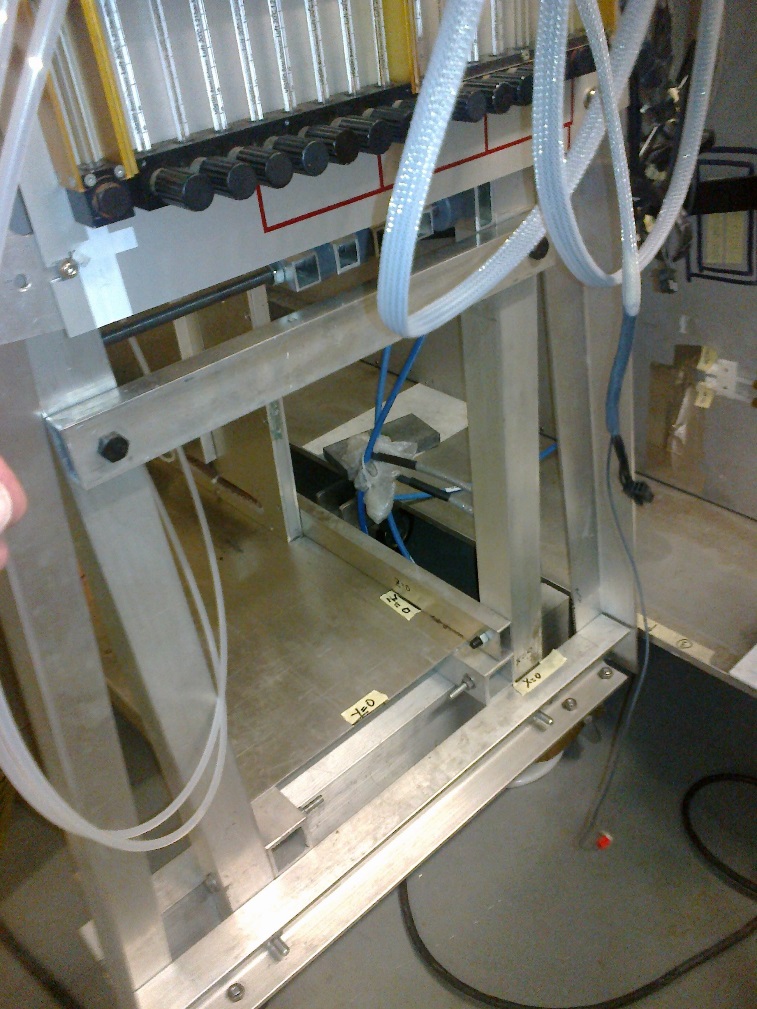 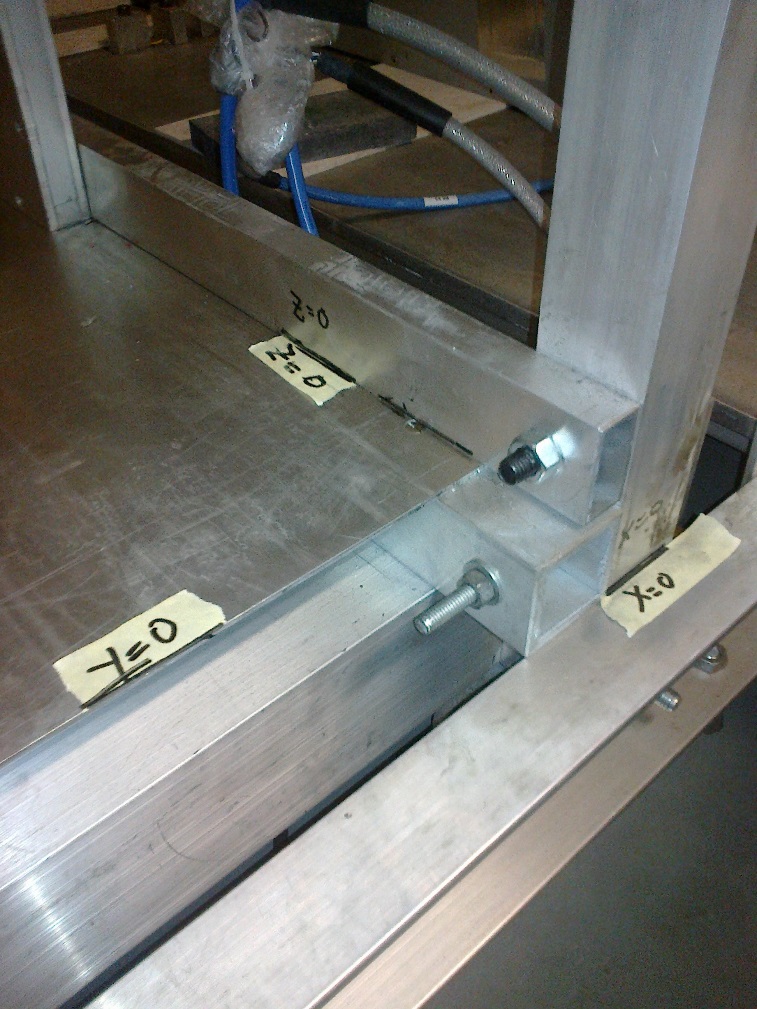 Y
Z=0
T1
Y=0
X
T0
X=0
Z
Ref points at base of trolley T0
T0/3
Represents (0,0,0)
160
Nota. The horizontal chambers can roll in “x” so must be specified for each new position.
1650
± 1
Height = 353
410
Positions Trolley 30Aug to 16 Sept 2015
T1	
Ref point to Jura wall 2770mm
Ref point to upstream wall 2509mm
Ref point to Saleve wall 2856mm.
     T0
Korea chambers from Jura wall 3104mm
Front Korea chambers to source 3229mm
Korea chambers occupy a Z space of 194mm
Positions Trolley 16 Sept to 8 Oct  2015
T1
Ref point to Jura wall 1507mm
Ref point to upstream wall 1529mm
Saleve wall to trolley edge 1292mm.
	T0
RE vertical chamber from source 4447mm
Korea, front, chamber from source 4185mm
Korea chambers to Saleve wall 2846mm
Korea chambers to Jura wall 1731mm

Glass RPCs frame from source 1892mm
Glass RPC 24 Sept 2015
Glass RPC closest to source centre ( not the frame) is 2129mm in Z.
X and Y are not known/measured.
DRAFT Version
Document is here;     http://rpc-cms-re4-upscope.web.cern.ch/rpc-cms-re4-upscope/RPC/GIFPlusPlus/Installation/Coordinates/CoordinateGIF05Oct2015.xlsx
Position of chambers within Trolley.
T0
Base of RE type 2 is 355mm above steel floor. 
Base of RE type 2 is 415mm from ref point.
Centre of RE type 2 is 764mm from ref point.
Front face of RE2 is 10266mm from down stream wall.
Korean chambers above steel floor are 1650 ±1mm.
Horizontal rails (L>1.6m) above steel floor are 1250mm.
Dimension between uprights is 1390mm.

	T1
RE type 2’s Centre Line are 1665mm above steel floor.
Available space to manoeuvre Trolleys in Bunker
Hand rail to far end of alcove is 3620mm.
End of alcove to down stream wall less shielding rail for TDC is 1400mm.
 Gas panels are 250mm from wall. And 100m for piping.
Source and hand/guard rails
Nominal Beam line.
905
730
Distance to Saleve wall = 1545
1940
1060
Distance to Jura wall = 2308
1665
Subdetectors occupation in “Z”
T1		1100mm
T0		800mm
Glass	800mm
MDT	1400mm
Micromegas	500 or 600mm.
Conclusion
The base diagram by Fabiola should be done to scale in mm.
The reference points for the trolleys works well except for the Korea chambers, and others that translate in x, where their distance from the walls will be given.
There is a mixture of the above two systems as this is the first attempt.
The spread sheet has to be improved in clarity.
Position of chamber structure can be defined in all 3 coordinates using the spread sheet.
 The diagram defining available space in the bunker is not yet done.
The method to calculate the strip/eta division is not done.
The other detectors in the bunker are not noted. 
The  available space with respect to infrastructure is not done.
This document is here; http://rpc-cms-re4-upscope.web.cern.ch/rpc-cms-re4-upscope/RPC/GIFPlusPlus/Installation/Coordinates/CoordinateSystemGIF24Sept2015.pptx.
Additional material
Trolley T1 Measurements and ref points
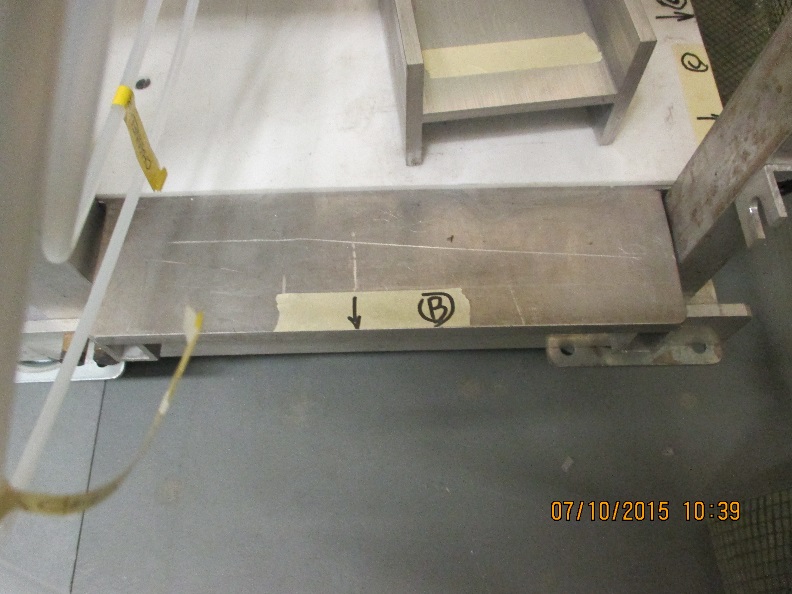 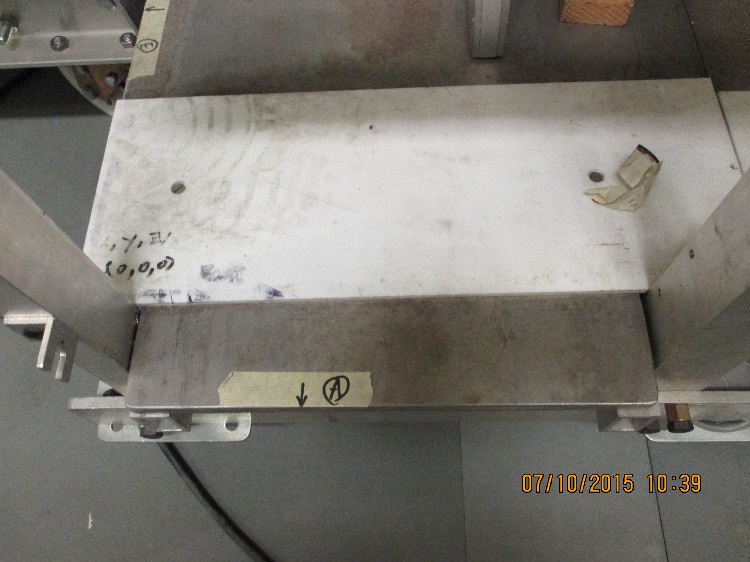 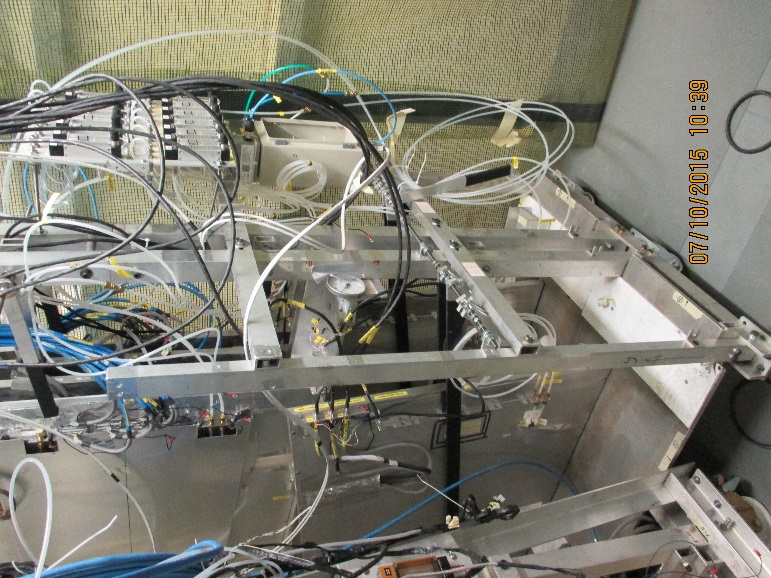 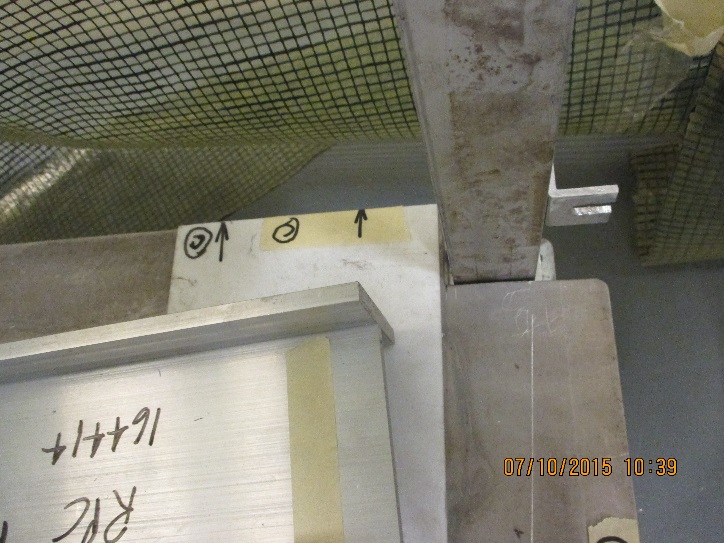 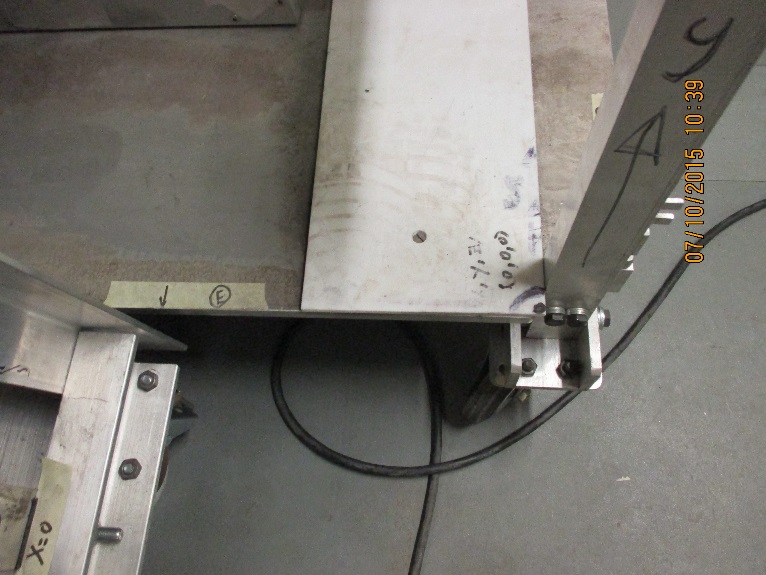 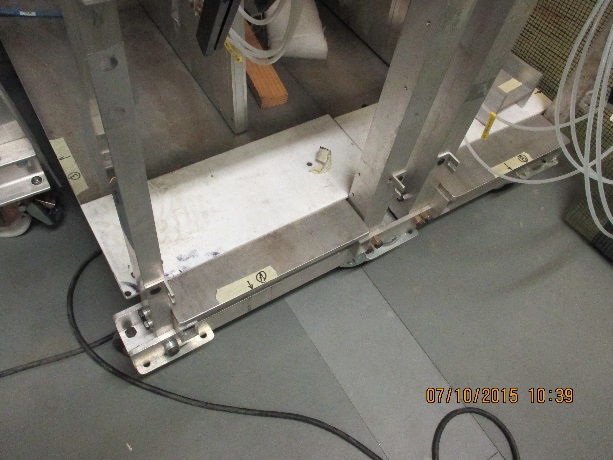 Trolley T1 Measurements and ref points
Saleve side
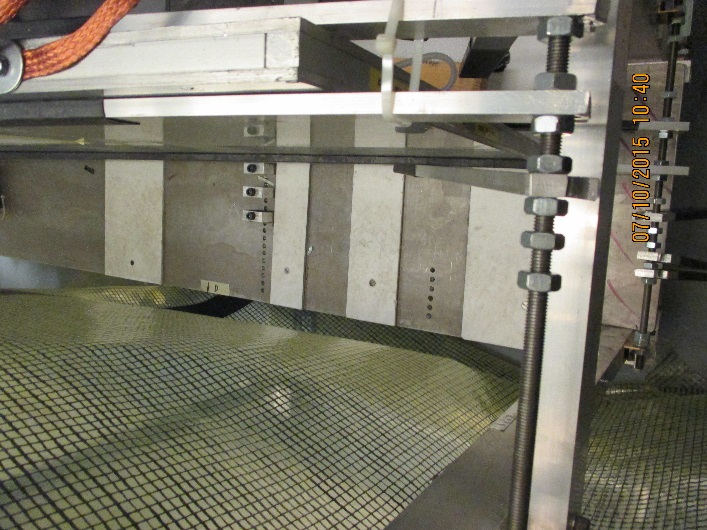 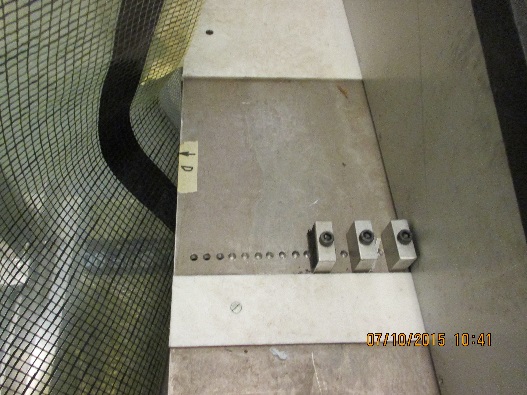 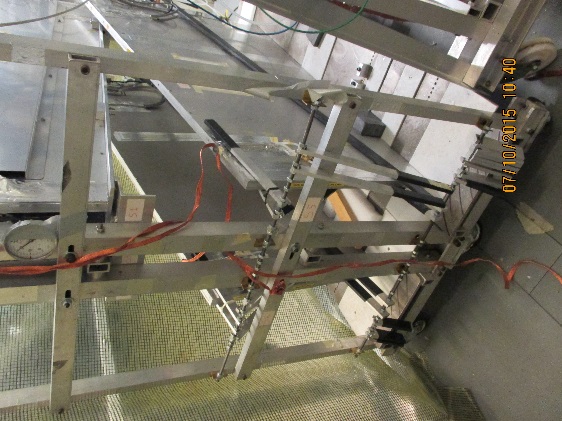